消去算
算数の文章問題
連立方程式は使わないで解く方法
パワポで解説
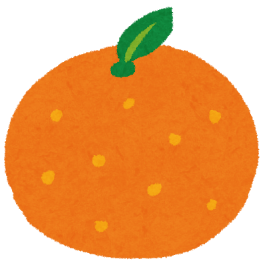 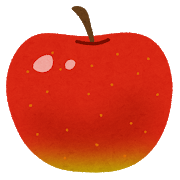 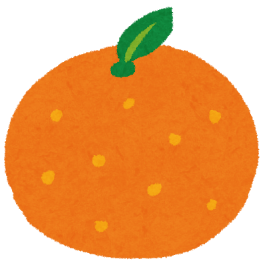 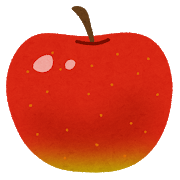 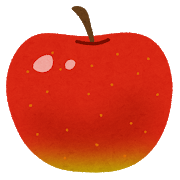 １６０円
２５０円
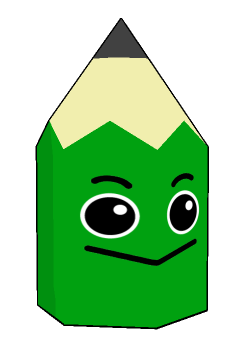 消去算とは
消去算は、一方の数量を他方と同じにして、差をとることにより、一方を消去して、それぞれの数量を求める計算です。
消去算の解き方
★連立方程式（中学校で習う）は使わずに解きます。
　図に表して、一方を消去して考えます。
　連立方程式の消去法につながる計算方法の基礎を学び　　　
　ましょう。
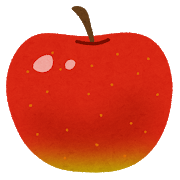 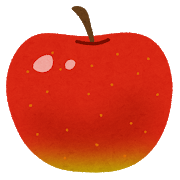 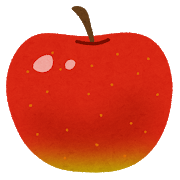 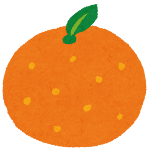 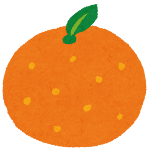 １６０円
２５０円
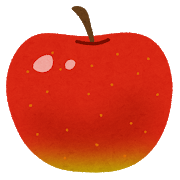 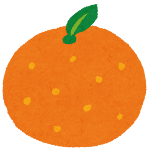 ＝？円
＝？円
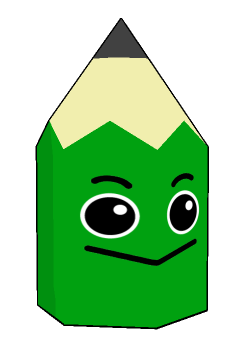 みかん１個とりんご１個を買うと１６０円になります。また、みかん１個とりんご２個では２５０円です。みかん１個とりんご１個はそれぞれいくらになりますか？
問題文を図に表してみましょう。
が同じですね。
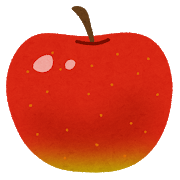 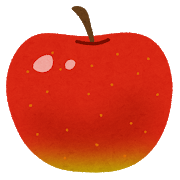 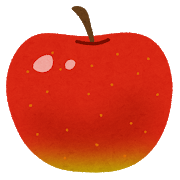 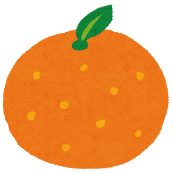 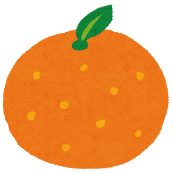 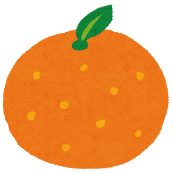 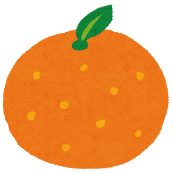 ＝１６０　より
＝１６０
＝２５０
＋
＋
＋
＝１６０－９０＝７０
みかん１個とりんご１個で１６０円
①
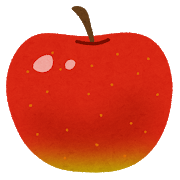 みかん１個とりんご２個で２５０円
②
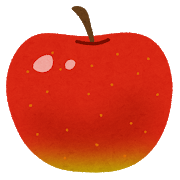 ①と②のちがいを考えると
②－①より
９０
＝
９０
答え　みかん７０円、りんご９０円
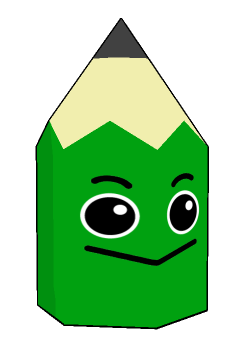 ある博物館の入場チケットはおとな２人とこども１人で１２５０円、おとな５人とこども４人では、３５００円でした。おとな１人、こども１人の入場チケットはいくらですか？
問題文を図に表してみましょう。
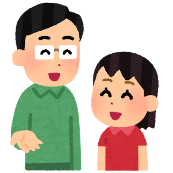 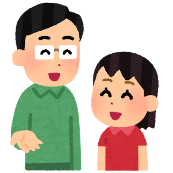 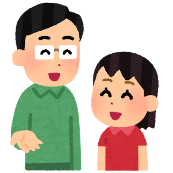 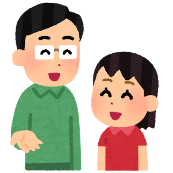 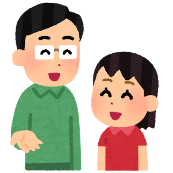 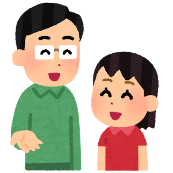 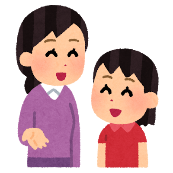 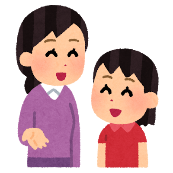 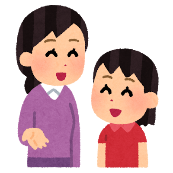 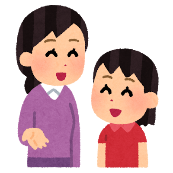 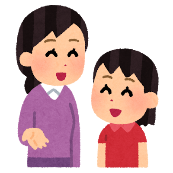 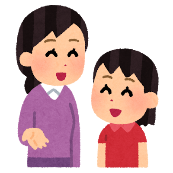 おとな２人とこども１人
１２５０円
＝１２５０円
①
４人
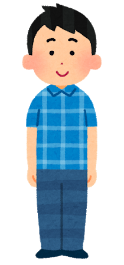 おとな５人とこども４人
３５００円
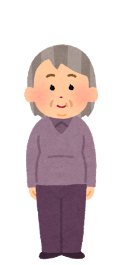 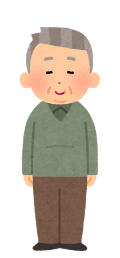 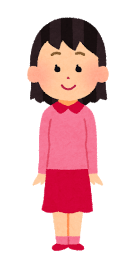 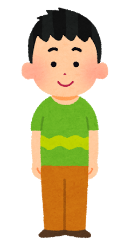 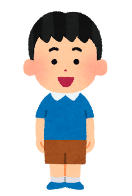 ②
＝３５００円
こどもの数をそろえるために、①のセットを４倍にします。
４人
③
＝５０００円
②と③は、こどもの数が同じなので、③から②をひくと、
おとな８－５＝３人分のチケット代がわかります。
③－②より　５０００－３５００＝１５００　　１５００÷３＝５００円
おとな１人分が５００円なので、①から　こども１人のチケット代は、　
１２５０－５００×２＝１２５０－１０００＝２５０円
答え　おとな５００円、こども２５０円
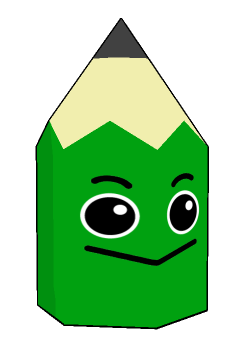 ある文房具店でノート３冊と鉛筆３本を買ったら６３０円でした。この店ではノート１冊は鉛筆１本より３０円高く売っています。ノート１冊と鉛筆１本はそれぞれいうくらですか？
問題文を図に表してみましょう。
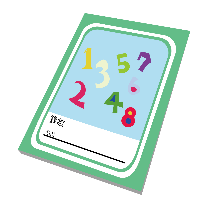 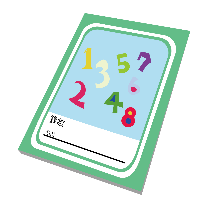 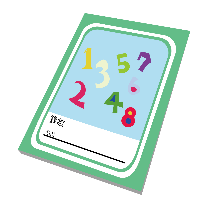 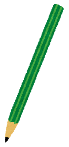 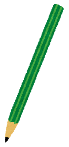 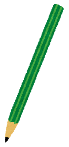 ①　　　　　　　　　　＋　　　　　　＝６３０円
ノート３冊と鉛筆３本で６３０円
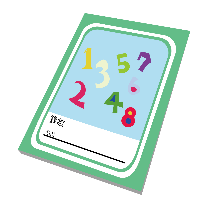 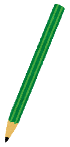 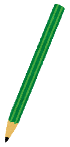 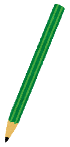 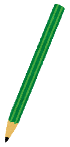 ノート１冊は鉛筆１本より３０円高い
＋３０円
＋３０円
＋３０円
＋３０円
②　　　　　　　　＝
②から、①のノートを鉛筆に置きかえてみます。
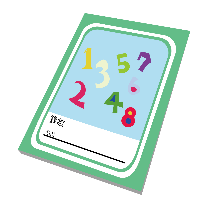 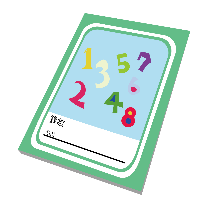 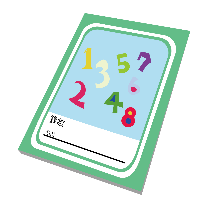 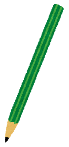 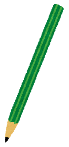 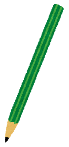 ③　　　　　　　　　　　　　　　　　　　　　　　　　　　＋　　　　　　＝６３０円
③より　鉛筆６本と９０円で６３０円であることがわかります。
このことより、鉛筆６本は５４０円なので、鉛筆１本は５４０÷６＝９０円
②にもどって、ノートは鉛筆より３０円高いので、
９０＋３０＝１２０円　になります。
答え　ノート１２０円、鉛筆９０円